“亮证”培训
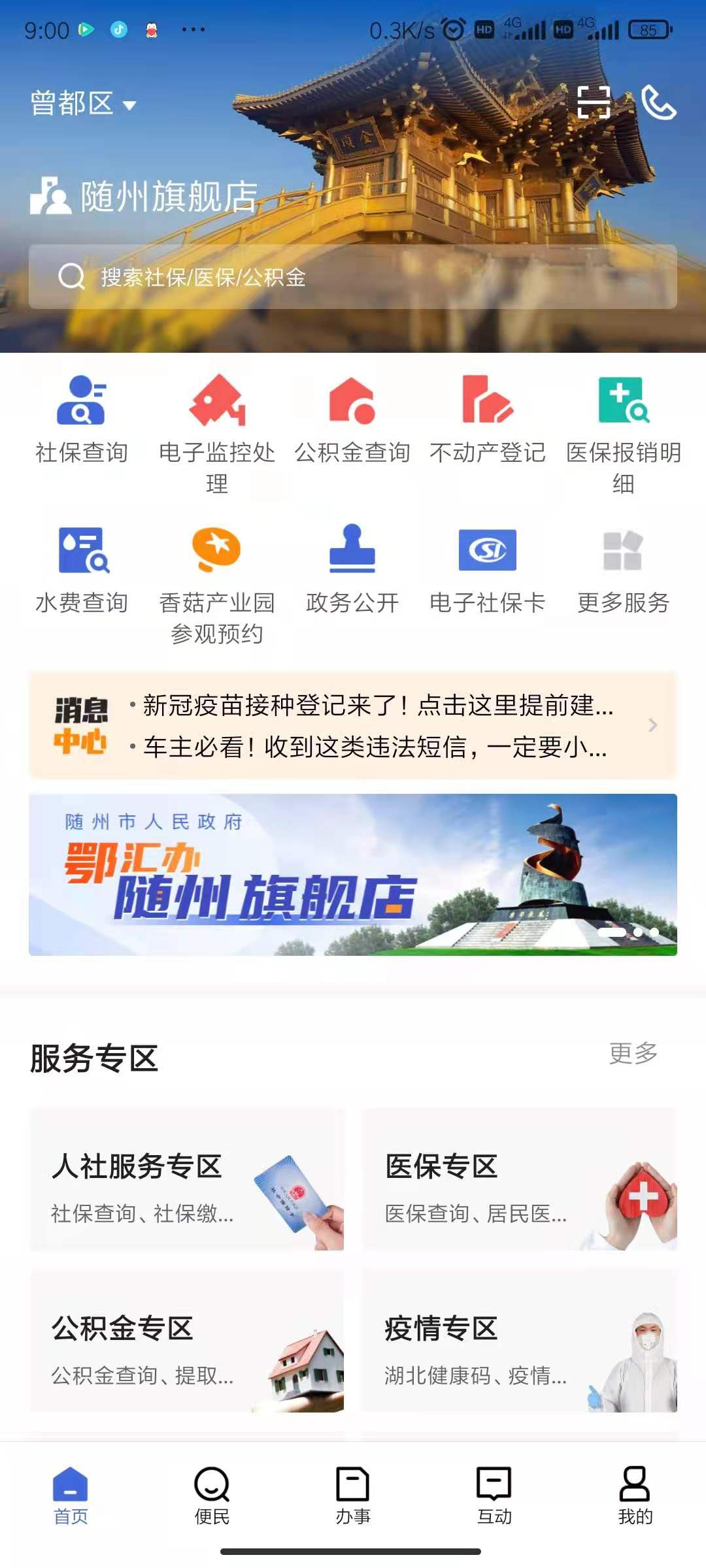 “亮证”培训
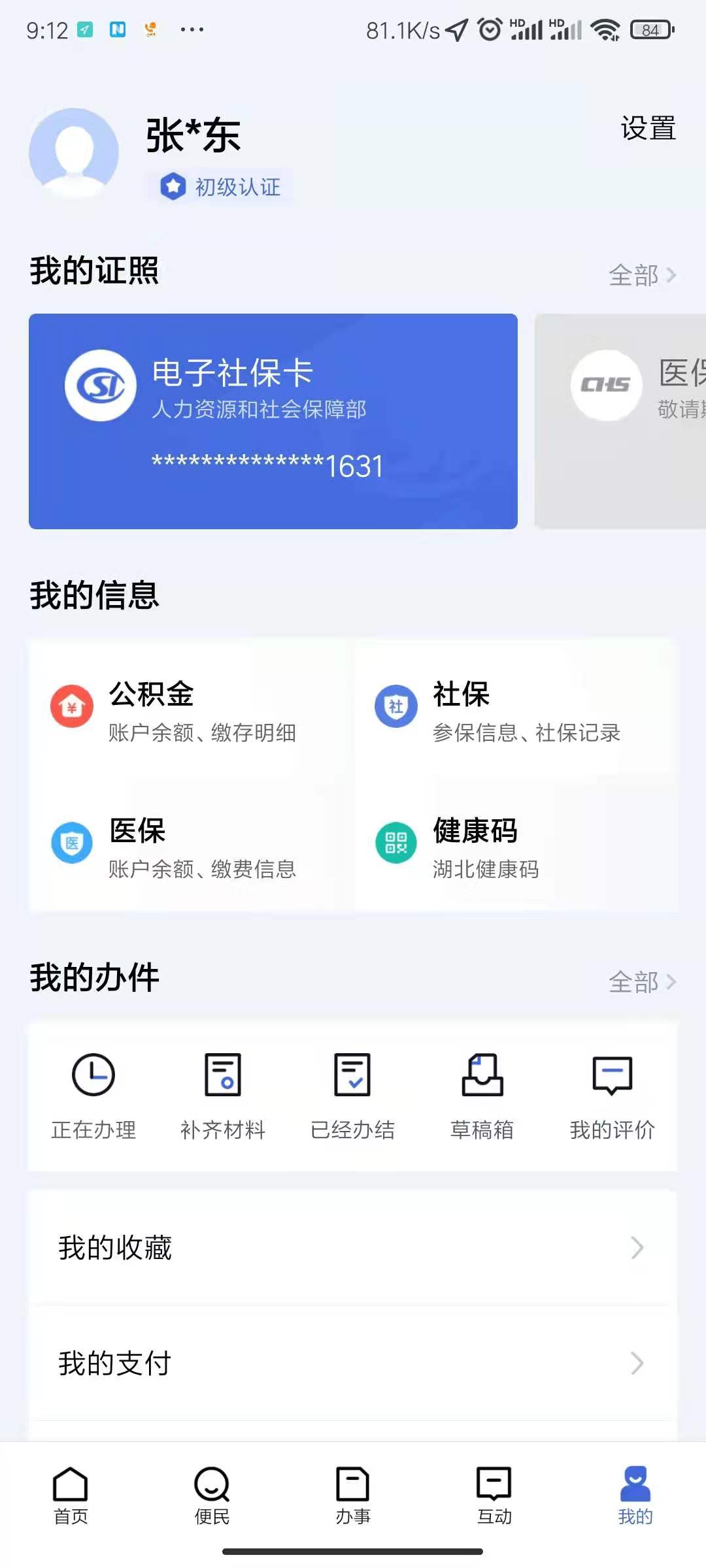 “亮证”培训
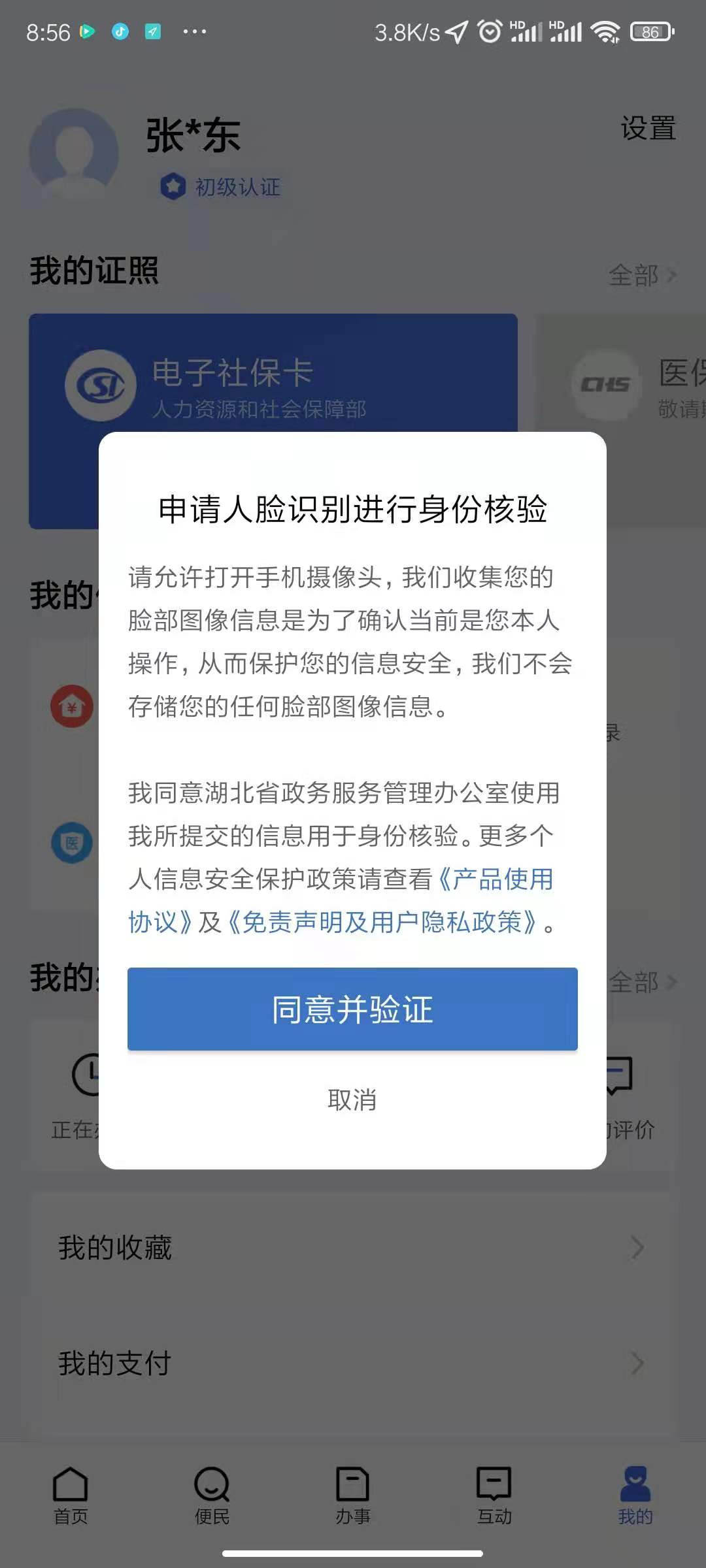 “亮证”培训
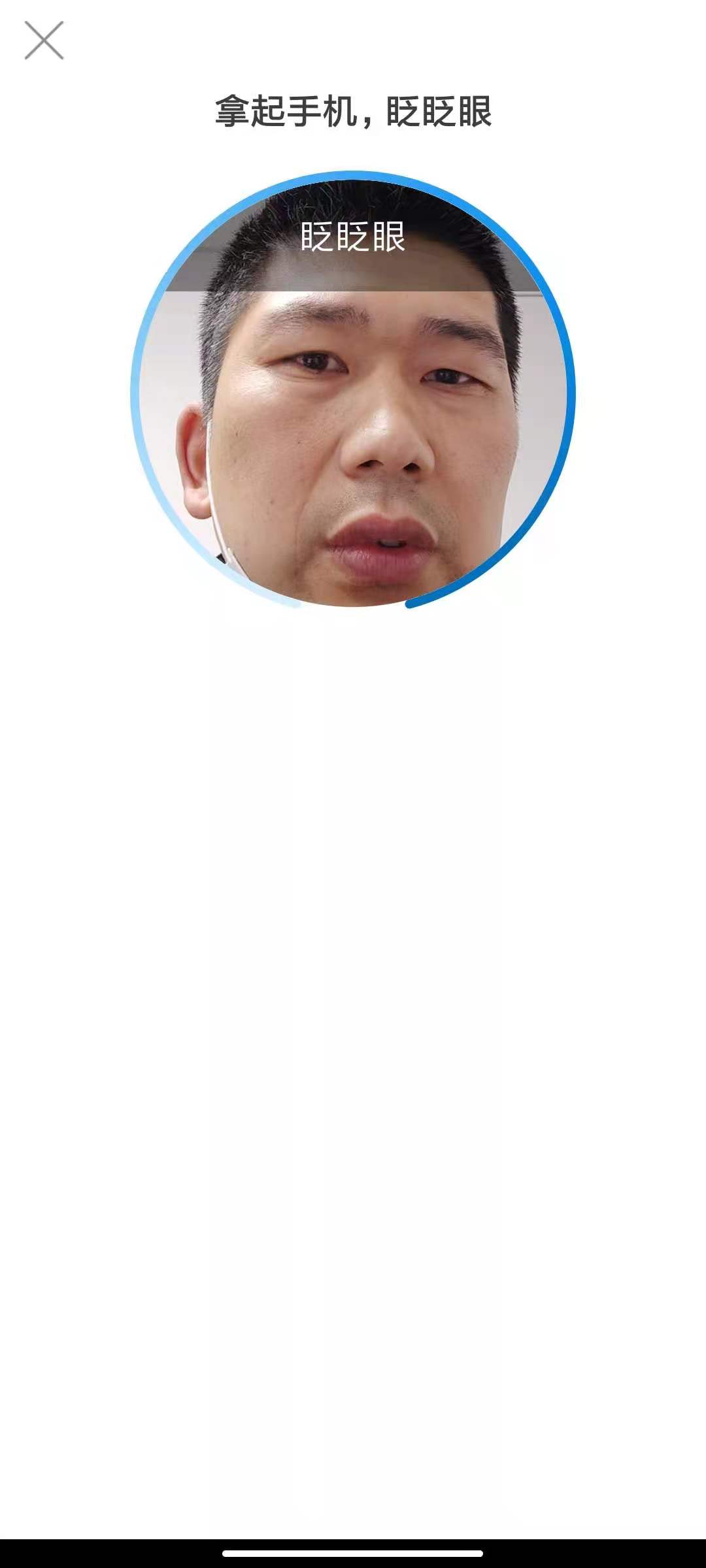 “亮证”培训
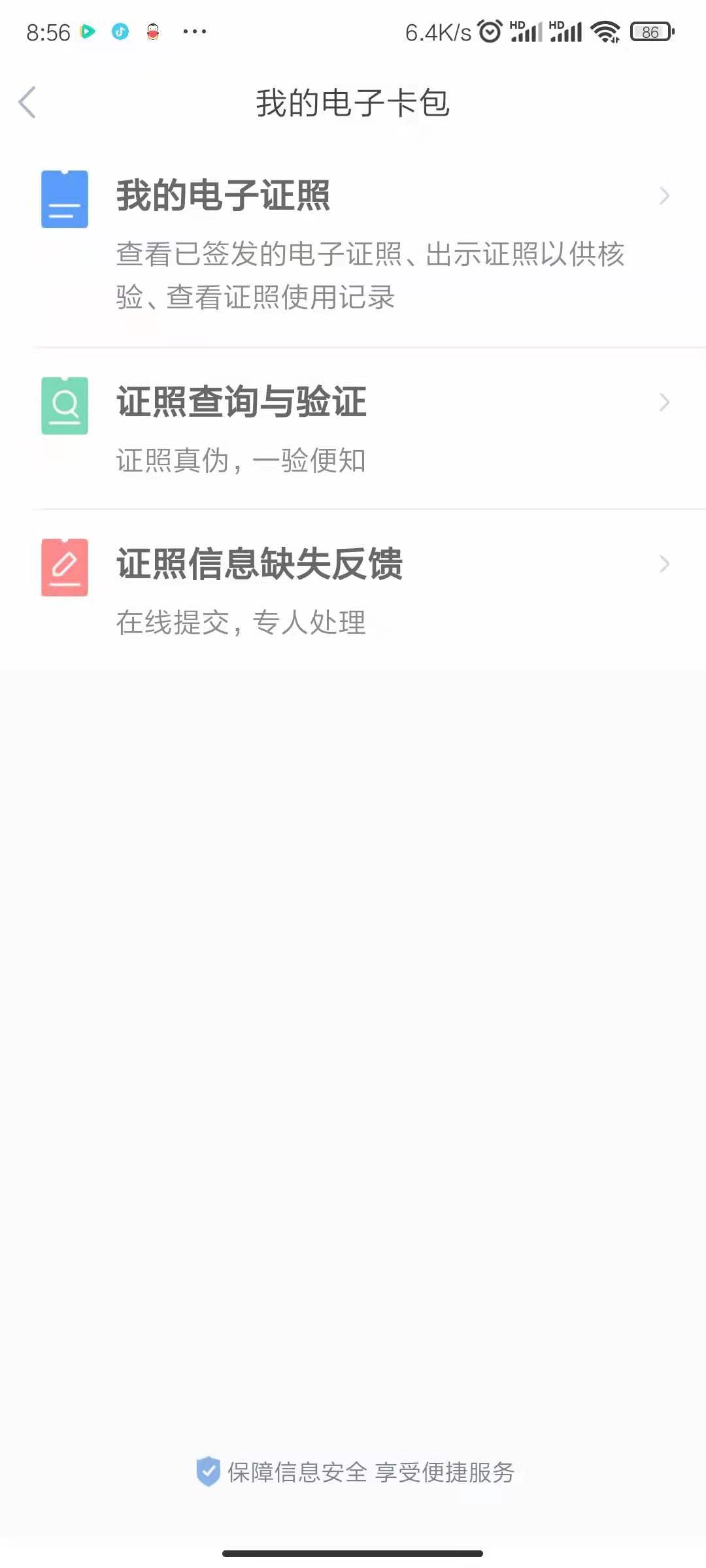 “亮证”培训
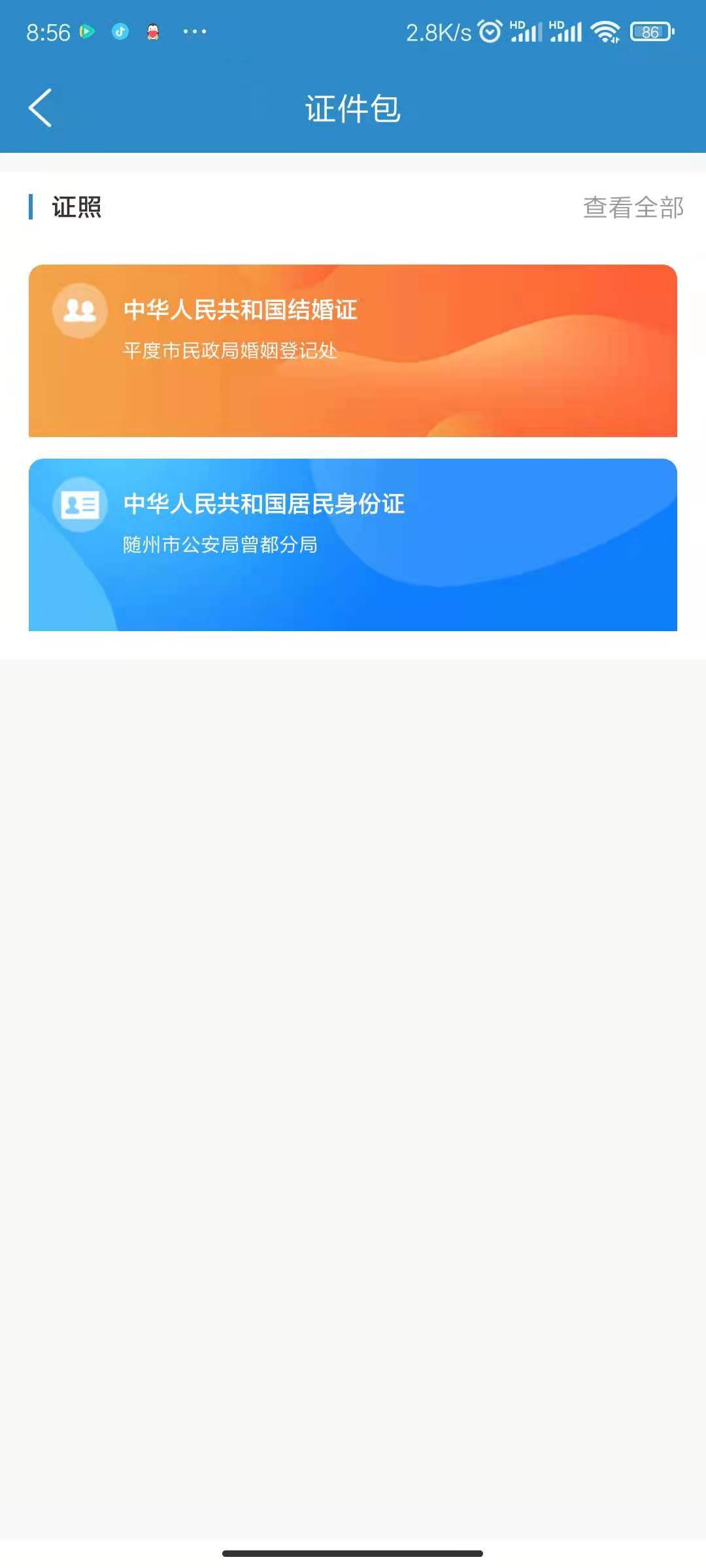 “亮证”培训
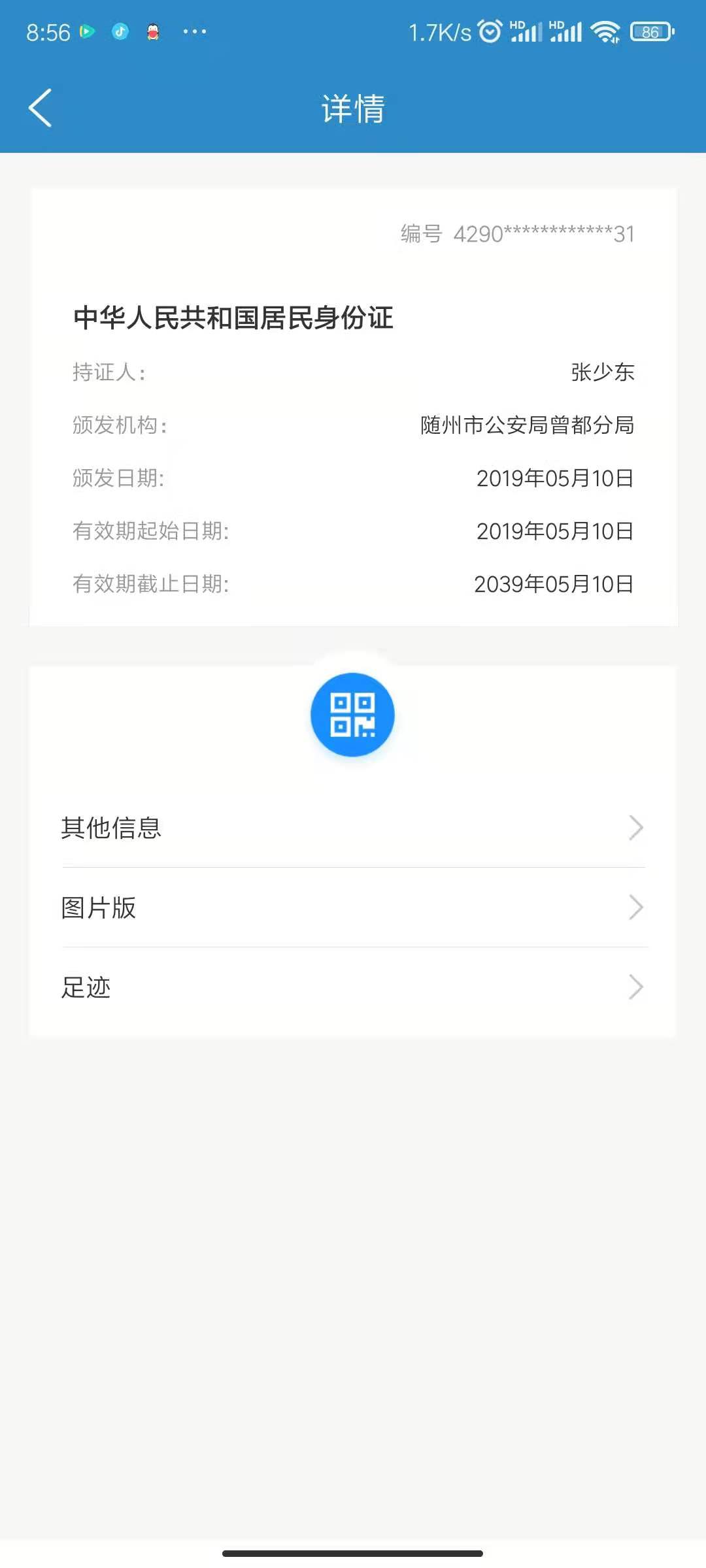 “亮证”培训
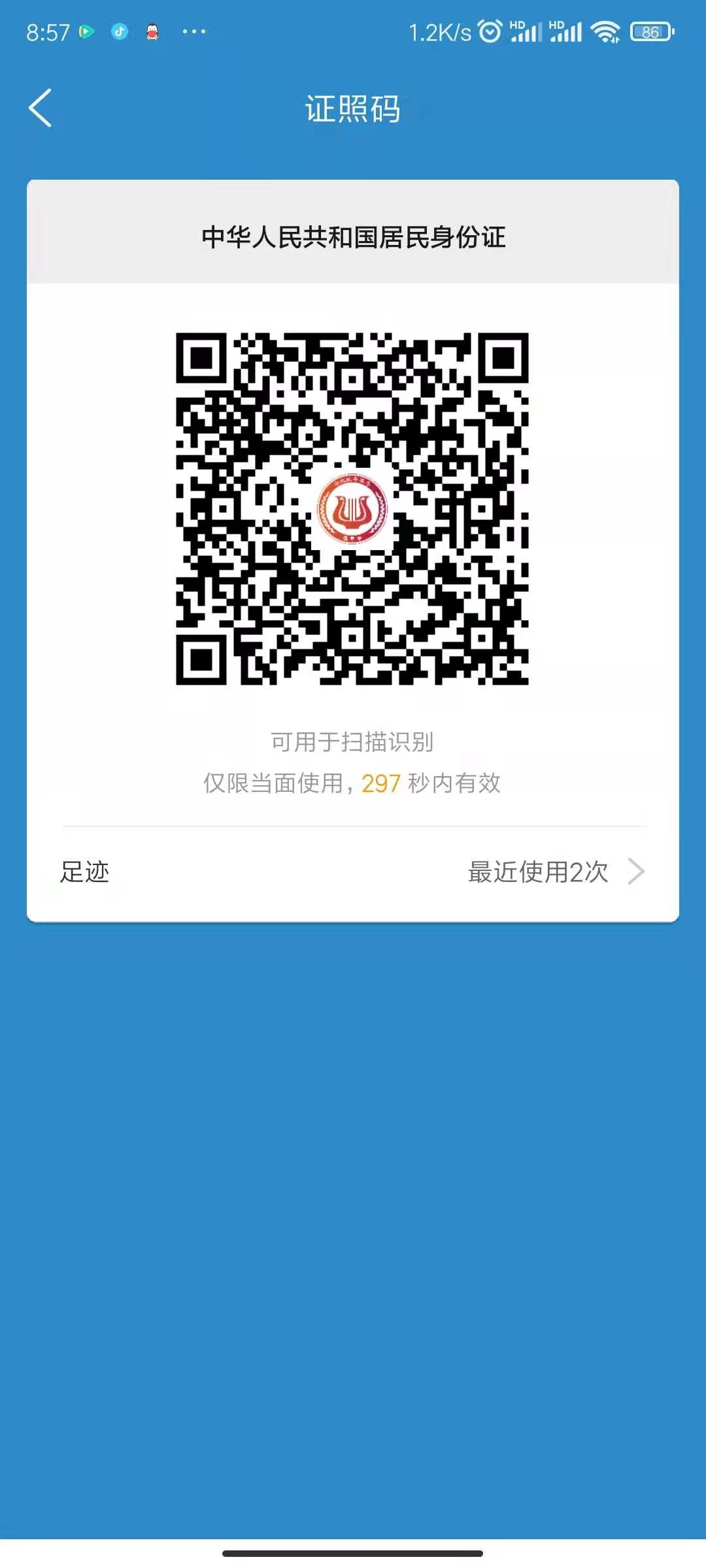 “亮证”培训
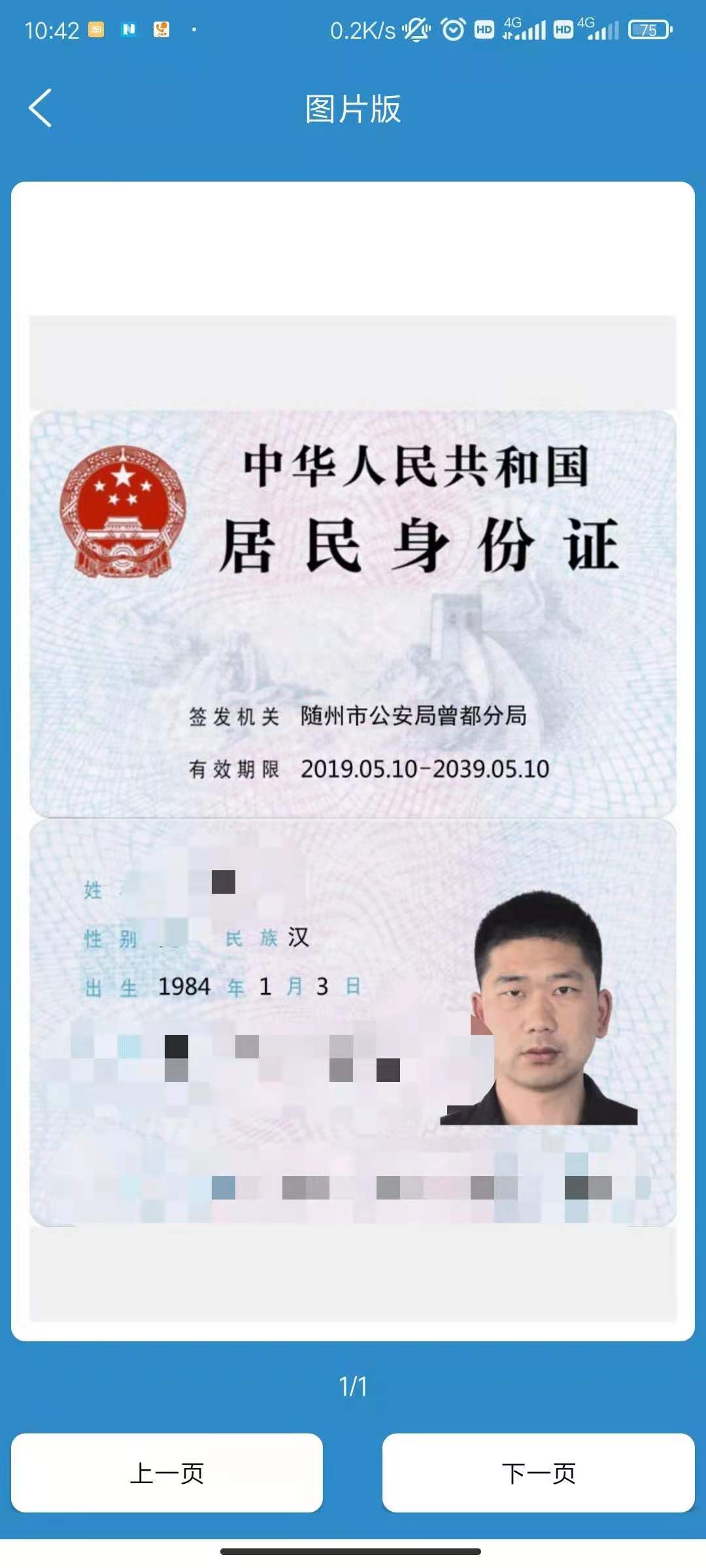 “亮证”培训